Квест-игра «На перекрестке наук»
Платформа «Якласс»


Моисеева Е.Э.
Тема практического эксперимента«Удельная теплота плавления кристаллического вещества»
Цель: закрепить знания о следующих физических явлениях и величинах: теплообмен, внутренняя энергия, температура, теплоемкость, удельная теплоемкость, удельная теплота плавления, измерения; отработать умение определять удельную теплоту плавления твердого вещества.
ЭТАП №1
Подготовка оборудования, материалов и веществ для проведения эксперимента, изучение условий, влияющих на время плавления льда.
Таблица результатов
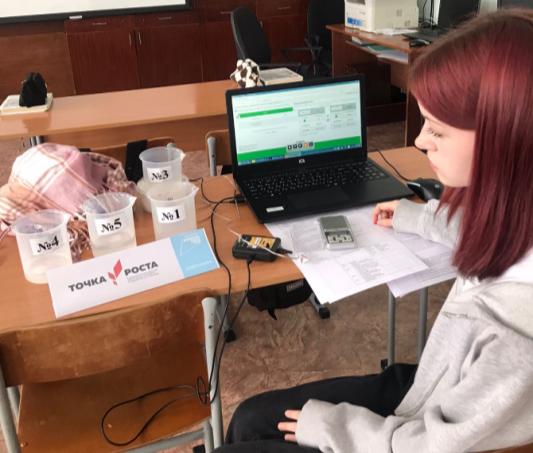 Как лучше сохранить лед в твердом состоянии при комнатной температуре?
1
5
Оставить его в  пустом стакане
3
Положить в стакан, до краев наполненный водой комнатной температуры
Поместить емкость со льдом в сосуд, наполненный ледяной крошкой, обильно посыпанной поваренной солью.
2
4
Положить в стакан с небольшим количеством воды комнатной температуры
Положить в емкость, со всех сторон закрыть шерстяным шарфом
ЭТАП №2
Определение удельной теплоемкости калориметра
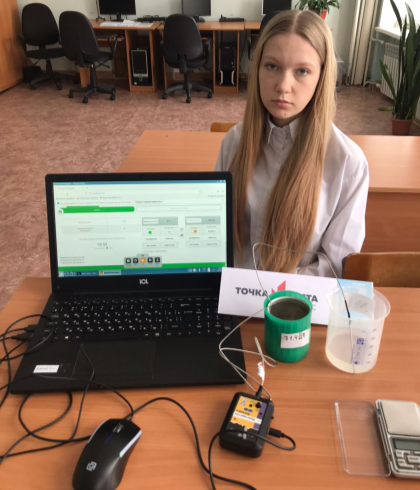 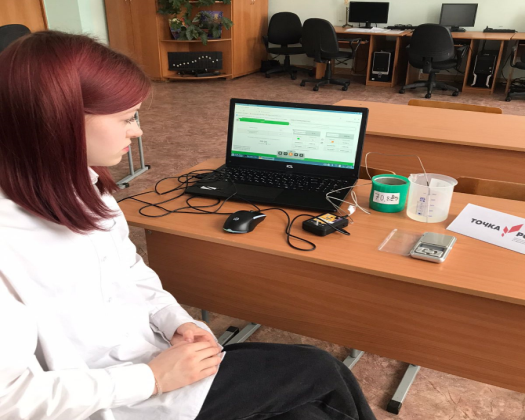 ЭТАП №3
Определение удельной теплоты плавления льда
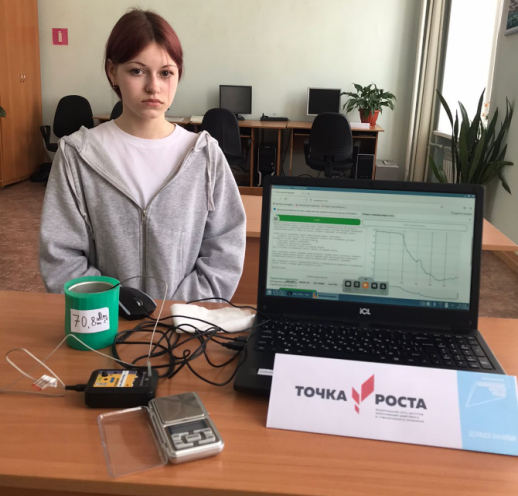 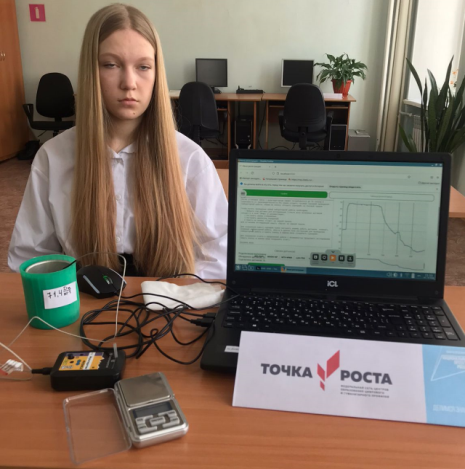 ЭТАП №4
Проведение вычислений, обработка данных
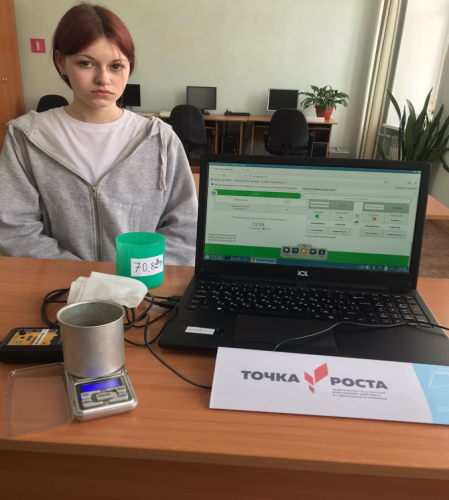 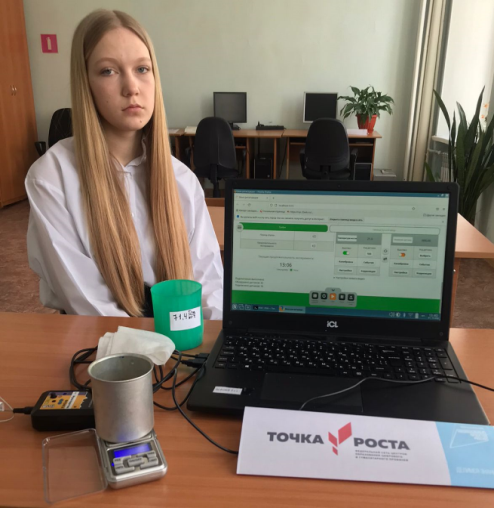 ЭТАП №5
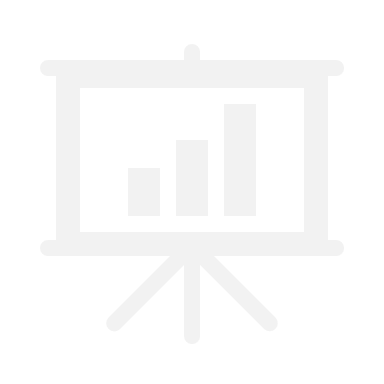 Ответы на вопросы в пунктах 1-2, 9-10 Карты исследований
РЕСУРСЫ
https://www.yaklass.ru/?%04%01&ysclid=m9411t37a5710820011
СПАСИБО
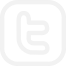 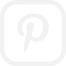 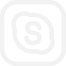